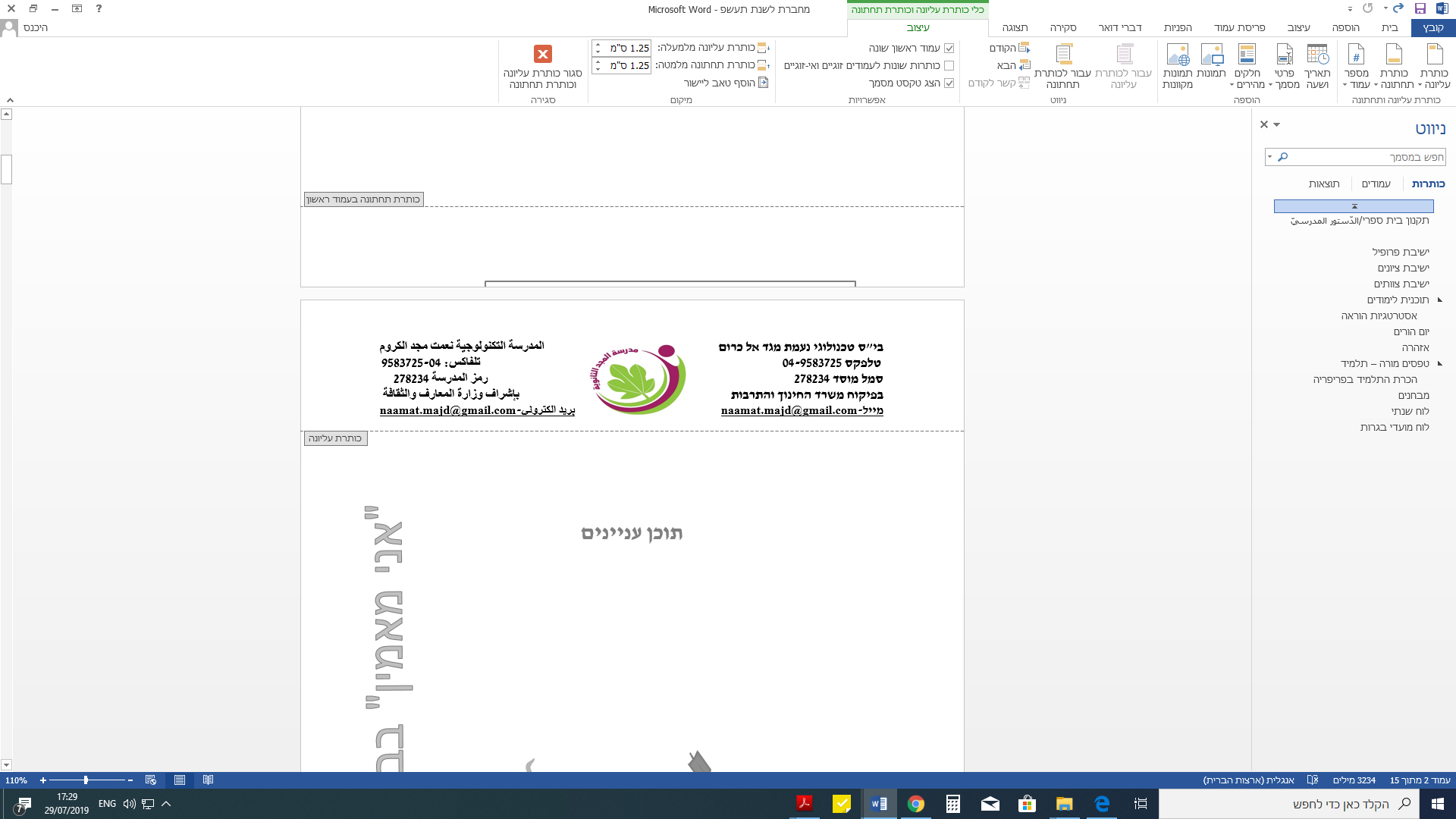 الجملة الفعليّة
تتكوّن الجملة الفعليّة من ركنان أساسيّان هما :
الفاعـل
الفعـل
وتنقسم الأفعال من حيث البناء والإعراب إلى :
معربة
مبنيّة
الأفعال من حيث البناء والإعراب
الأمر
الماضي
المضارع
مبني دائما
مبني
معرب
مبني دائما
ماعدا ذلك
إذا اتصلت به نونيّ
 التّوكيد الثقيلة 
والخفيفة 
أو نون النّسوة
علامات بناء الفعل الماضي
يبنى الفعل الماضي على الفتح الظّاهر إذا :
مثل
كتب الشّاعر قصيدته.
- إذا لم يتصل به شي .
مثل
شاركت الطّالبة في المعرض
- إذا اتصلت به تاء التّأنيث السّاكنة
مثل
محمد وعلي استمعا لنصيحتي
- إذا اتصلت به ألف الإثنين
يبنى الفعل الماضي على الفتح المقدّر إذا :
مثل
دعا أحمد صديقه للعشاء
- إذا كان معتل الآخر بالألف .
يبنى الفعل الماضي على الضّم  :
مثل
المصلون خرجوا من المسجد
- إذا اتصل بواو الجماعة .
يبنى الفعل الماضي على السّكون:
مثل
- إذا اتصلت به تاء الفاعل .
- كتبت الدرس .
مثل
- إذا اتصلت به نون النّسوة .
- الطّالبات حضرن مبكّرًا
مثل
- استمعنا إلى المذياع .
- إذا اتصلت به نا الدّالة على الفاعلين .
علامات بناء فعل الأمر
يبنى فعل الأمر على السّكون:
- إذا لم يتصل به شيء .
نحو
أتقن عملك
- إذا اتصلت به نون النّسوة .
نحو
أطعن الله ورسوله
يبنى فعل الأمر على حذف حرف العلّة :
- إذا كان معتل الآخر .
نحو
ادع إلى الخير دائمًا
يبنى فعل الأمر على الفتح :
- إذا اتصلت به نون التّوكيد .
نحو
اعلمنّ أن عاقبة الظّلم وخيمة
يبنى فعل الأمر على حذف النّون :
استعينوا بالصّبر عند الشّدائد
- إذا اتصلت به واو الجماعة.
استقيما في عملكما
- إذا اتصلت به ألف الإثنين.
اجتهدي في دروسك
- إذا اتصلت به ياء المخاطبة .
علامات بناء الفعل المضارع
يبنى الفعل المضارع على السّكون إذا :
- إذا اتصلت به نون النّسوة .
” والوالدات يرضعن أولادهن ”
” والمطلّقات يتربّصن بأنفسهن ثلاثة قروء”
يبنى الفعل المضارع على الفتح إذا :
- إذا اتصلت به نون التّوكيد الخفيفة أو الثّقيلة .
” ليسجنَنّ و ليكونَنّ من الصّاغرين ”
إعراب الفعل المضارع
حالات إعراب الفعل المضارع
الجزم
النّصب
الرّفع
ينصب إذا سبق بأداة نصب
يجزم إذا سبق بأداة جزم
يرفع
 إن لم يسبق بأداة نصب أو جزم
لا تذهبْ إلى المتحف غدًا
أرغب أن يسودَ الأمن بلادي
يحرصُ المؤمن على عمل الخير
أدوات النّصب :
أحب أن تصنع أمي الطّعام بنفسها
لن يخرج محمد باكرًا
ثابر كي تنجح في حياتك
سنذهب إلى الجامع، إذن نراك قريبًا
حافظ على صلاتك لتسعد في حياتك
سأجتهد حتّى أنجح في دراستي
لم تفشلْ فاطمة في الاختبار
أدوات تجزم فعلًا واحدًا
لتكرمْ ضيفك
لا تقنطْ من رحمة الله
إن تصبرْ تنلْ أجرًا عظيمًا
أدوات الجزم :
من يصبرْ يظفرْ
ما تفعلْ من خيرٍ يعودْ عليك
مهما تبذلْ من جهد تجدْ ثمرته
أدوات تجزم فعلين( فعل الشرط وجوابه)
أنى تذهبْ في البساتين تجدْ الأشجار المثمرة
متى تعاشرْ النّاس تعرفْ أخلاقهم
حيثما تستقمْ تهنأْ في حياتك
أينما تكنْ تفرضْ احترامك
علامات إعراب الفعل المضارع
محمد يحبُ الخير
الضّمة الظّاهرة
صحيح الآخر
الضّمة المقدّرة للتّعذّر
معتل الآخر بالألف
أنت تسعى في الخير
الضّمة المقدّرة للثّقل
أنت ترضي ربك وتدعو للفضيلة
معتل الآخر بالواو أو الياء
أنتم تجتهدون في عملكم
ثبوت النّون
الأفعال الخمسة
لن أفعل ما يغضبَ الله
الفتحة الظّاهرة
صحيح الآخر
أود أن تسعى لتحقيق أهدافك
الفتحة المقدّرة للتّعذر
معتل الآخر بالألف
لن أرجو لك إلا الخير
اجتهد لترضي والديك
الفتحة الظّاهرة
معتل الآخر بالواو أو الياء
المهملون لن يحصلوا على درجات مرتفعة
حذف النّون
الأفعال الخمسة
السّكون
صحيح الآخر
لا تفرط في حقوقك
لا تسع بالنّميمة
و لا تدع إلى الفتنة
و لا ترم بالباطل
حذف حرف العلّة
معتل الآخر
الضّيوف لم يحضروا
حذف النون
الأفعال الخمسة
الأفعال الخمسة :
كل فعل مضارع اتصلت به ألف الاثنين، أو واو الجماعة، أو ياء المخاطبة سواء أكان مبدوءً بالتّاء أو الياء .
مثل :
- الصديقان يتعاونان .                الفعل ( يتعاونان ) اتصل بألف الإثنين .
- المؤمنون يقيمون الصّلاة .        الفعل ( يقيمون ) اتصل بواو الجماعة .
- أنتِ تحبين الخير .                  الفعل ( تحبين ) اتصل بياء المخاطبة .
إعرابها :
ترفع وعلامة رفعها ثبوت النّون .
 وتنصب وتجزم وعلامة نصبها أو جزمها حذف النّون .
فعل مضارع مرفوع وعلامة رفعه ثبوت النّون لأنه من الأفعال الخمسة والواو ضمير متصل مبني في محل رفع فاعل
فعل مضارع منصوب وعلامة نصبه حذف النّون لأنّه من الأفعال الخمسة وألف الإثنين ضمير متصل مبني في محل رفع فاعل
فعل مضارع مجزوم وعلامة جزمه حذف النّون لأنه من الأفعال الخمسة وياء المخاطبة ضمير متصل مبني في محل رفع فاعل
فعل مضارع منصوب وعلامة نصبه حذف النّون لأنه من الأفعال الخمسة و الواو ضمير متصل مبني في محل رفع فاعل
فعل مضارع مرفوع وعلامة رفعه ثبوت النّون لأنه من الأفعال الخمسة وألف الاثنين ضمير متصل مبني في محل رفع فاعل
فعل مضارع منصوب وعلامة نصبه حذف النّون لأنّه من الأفعال الخمسة وياء المخاطبة ضمير متصل مبني في محل رفع فاعل